Add/Edit Update and Downtime, June 4-6
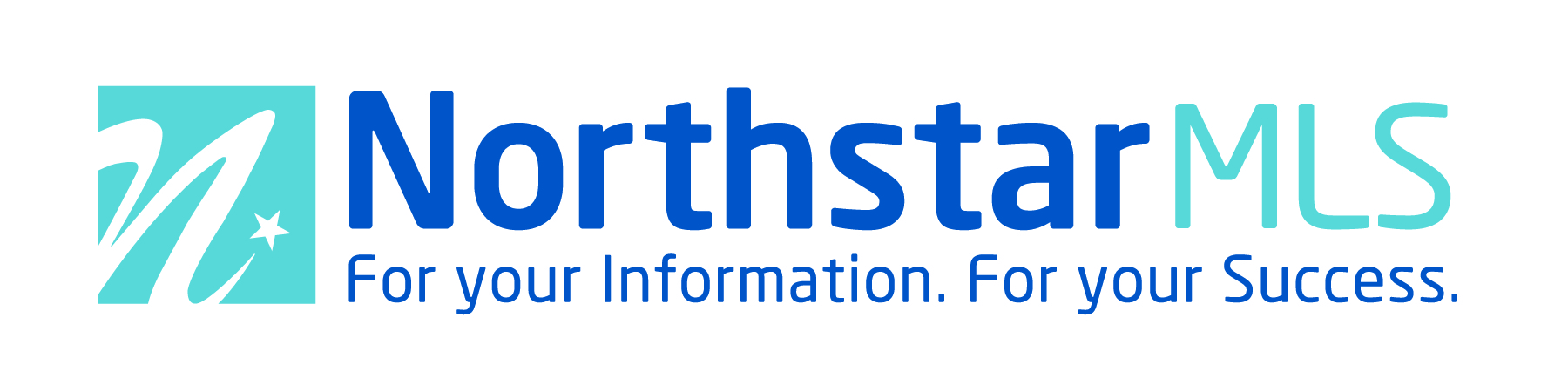 NorthstarMLS Add/Edit Update and Downtime
NorthstarMLS releasing a much needed and major database redesign the weekend of June 4-6
Add/Edit will be offline starting Friday June 4, 6:00pmBack online by Sunday, June 6, 1:00pm
All other NorthstarMLS systems will be available (Matrix, ShowingTime, Instanet Forms, etc.)
Be aware of the timing:
For those requiring weekend exposure, enter all new listings, edits, media, open houses, etc. no later than Friday, June 4, 6:00pm. The earlier the better—system traffic is expected to be high.
NorthstarMLS Add/Edit Update and Downtime
What will happen with listings scheduled to expire during the downtime?
If Expiration Date is Friday June 4, the listing will expire June 4 when Add/Edit goes offline at 6pm.
If Expiration Date is Saturday June 5, the listing will expire when Add/Edit comes back online June 6 (approximately 1pm).
If Expiration Date is Sunday June 6, the listing will expire normally that night (12:01am June 7).
NorthstarMLS Add/Edit Update and Downtime
What will happen with Coming Soon status listings scheduled to go Active status during the downtime?
If the Expected Market (Availability Date) is set for Saturday June 5, the listing will become Active Friday June 4 when Add/Edit goes offline at 6pm.
If the Expected Market (Availability Date) is set for Sunday June 6, the listing will become Active when Add/Edit comes back online June 6 (approximately 1pm).
NorthstarMLS Add/Edit Update and Downtime
Don’t forget to get your weekend open houses entered early. Keep in mind that once Add/Edit goes offline, you cannot edit or cancel them.
Starting Friday afternoon June 4th, MLS rules for completion of listing entry, photo uploads and status changes will be paused to account for the downtime.
Changes to the Add/Edit interface will be minor. A short video demonstrating these will be available soon.
NorthstarMLS Add/Edit Update and Downtime
Be prepared:
Mark your calendar for a reminder of the downtime.
Check in with your sellers. Get any listing changes they want for the weekend in advance of the downtime.
Help spread the word among your colleagues.
Questions?
Contact the NorthstarMLS Help Desk at 651-251-5456 or help@northstarmls.com, M-F 8:00-5:00.